Diving into Mastery Guidance for Educators
Each activity sheet is split into three sections, diving, deeper and deepest, which are represented by the following icons:
These carefully designed activities take your children through a learning journey, initially ensuring they are fluent with the key concept being taught; then applying this to a range of reasoning and problem-solving activities. 

These sheets might not necessarily be used in a linear way. Some children might begin at the ‘Deeper’ section and in fact, others may ‘dive straight in’ to the ‘Deepest’ section if they have already mastered the skill and are applying this to show their depth of understanding.
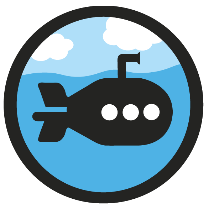 Diving
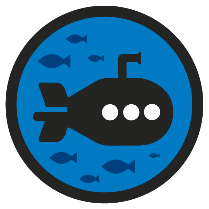 Deeper
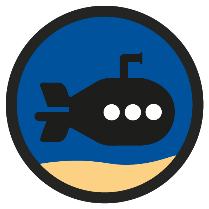 Deepest
Aim
Solve comparison, sum and difference problems using information presented in a line graph.
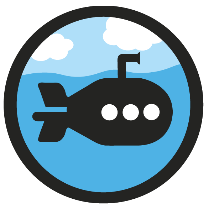 Draw Line Graphs
Diving
Class 5 measures the height of a sunflower over seven weeks. 
Here is the table of data that shows their results.
×
×
×
Which point has been plotted correctly to show the height of the sunflower in week 1?
Orange
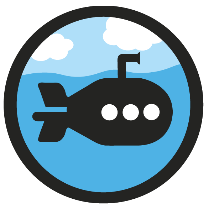 Draw Line Graphs
Diving
Class 5 measures the height of a sunflower over seven weeks. 
Here is the table of data that shows their results.
×
×
×
×
Which point has been plotted correctly to show the height of the sunflower in week 2?
Blue
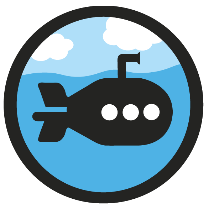 Draw Line Graphs
Diving
Class 5 measures the height of a sunflower over seven weeks. 
Here is the table of data that shows their results.
×
×
×
×
×
Which point has been plotted correctly to show the height of the sunflower in week 3?
Blue
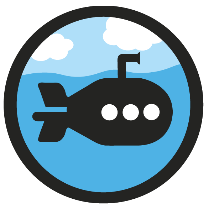 Draw Line Graphs
Diving
Class 5 measures the height of a sunflower over seven weeks. 
Here is the table of data that shows their results.
×
×
×
×
×
×
Which point has been plotted correctly to show the height of the sunflower in week 4?
Green
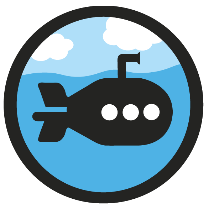 Draw Line Graphs
Diving
Class 5 measures the height of a sunflower over seven weeks. 
Here is the table of data that shows their results.
×
×
×
×
×
×
×
Which point has been plotted correctly to show the height of the sunflower in week 5?
Green
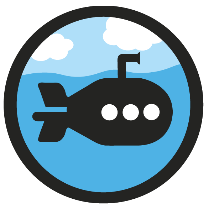 Draw Line Graphs
Diving
Class 5 measures the height of a sunflower over seven weeks. 
Here is the table of data that shows their results.
×
×
×
×
×
×
×
×
Which point has been plotted correctly to show the height of the sunflower in week 6?
Orange
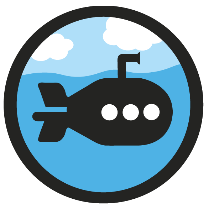 Draw Line Graphs
Diving
Class 5 measures the height of a sunflower over seven weeks. 
Here is the table of data that shows their results.
×
×
×
×
×
×
×
×
×
Which point has been plotted correctly to show the height of the sunflower in week 7?
Blue
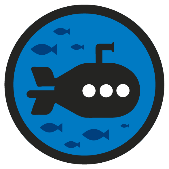 Sunflower 1
Draw Line Graphs
Deeper
Sunflower 2
Class 5 measures the heights of two sunflowers over six weeks. Here is the table of data that shows their results:
×
×
×
×
×
×
×
Olivia draws a graph of the data. However, she has made 8 mistakes. Can you spot all the mistakes and explain what she got wrong?
×
×
×
×
What advice would you give Olivia for drawing line graphs?
×
1
3
3
4
5
6
7
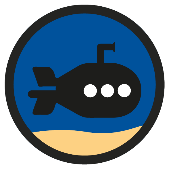 Draw Line Graphs
Deepest
Three children in Class 5 measure the heights of their sunflowers over four weeks. Use the clues and the partially completed table of information to complete the results of the investigation so that the children can draw line graphs of the data.
In week 1, Milo’s sunflower was 3cm shorter than Daisy’s.
The difference between Milo’s and Olivia’s sunflowers in week 2 was 6cm. Olivia’s sunflower was taller.
In week 3, Daisy’s sunflower was taller than Milo’s but shorter than Olivia’s. It measured an odd number of cm. 
By week 4, both Daisy’s and Milo’s sunflowers had grown 19cm since week 1. Olivia’s had grown 3cm less than this.
32
43
47
54
51
53
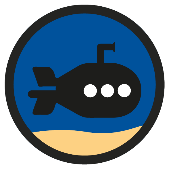 Draw Line Graphs
Deepest
Has Daisy drawn the correct line graph for her sunflower?
×
No. The point for week 3 has been plotted at 45cm instead of 47cm.
×
×
×
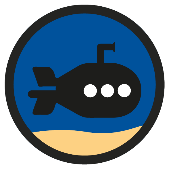 Draw Line Graphs
Deepest
Has Milo drawn the correct line graph for his sunflower?
×
Yes.
×
×
×
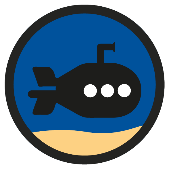 Draw Line Graphs
Deepest
How could Olivia improve the line graph for her sunflower?
×
×
She could draw her line graph more accurately by including the horizontal lines from the y-axis for all intervals, instead of just using them for intervals of five.
×
×
Draw Line Graphs
Dive in by completing your own activity!
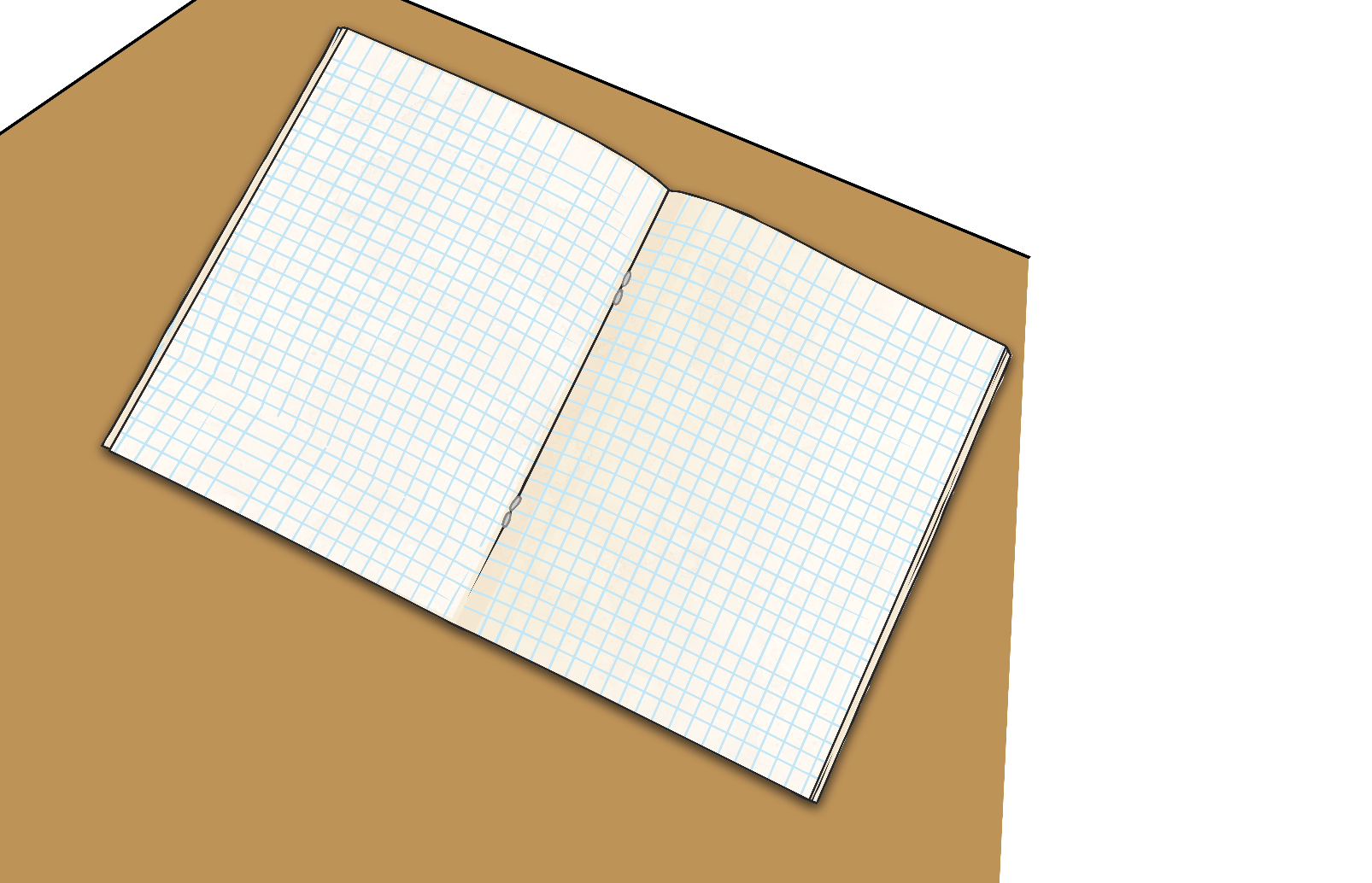 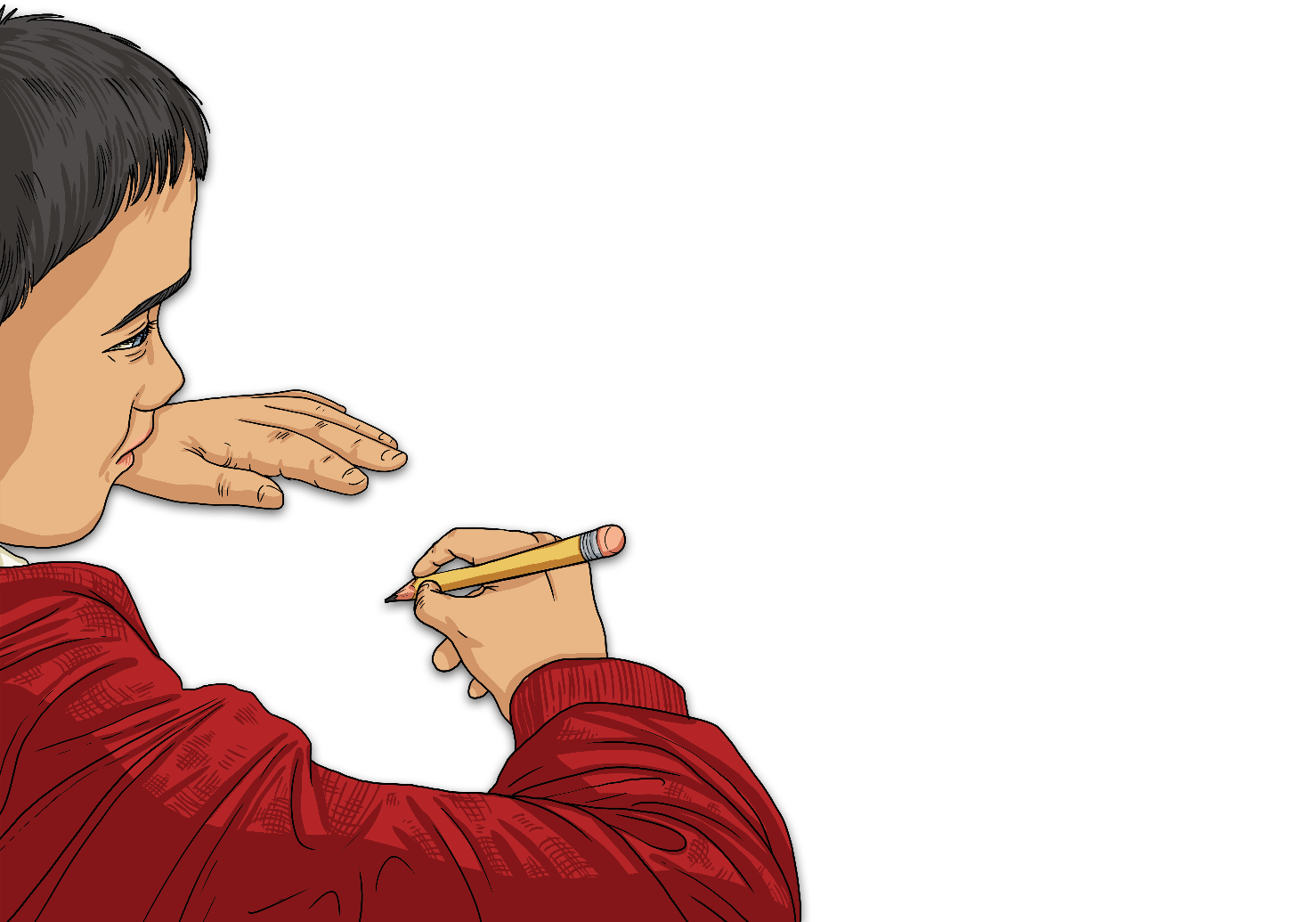 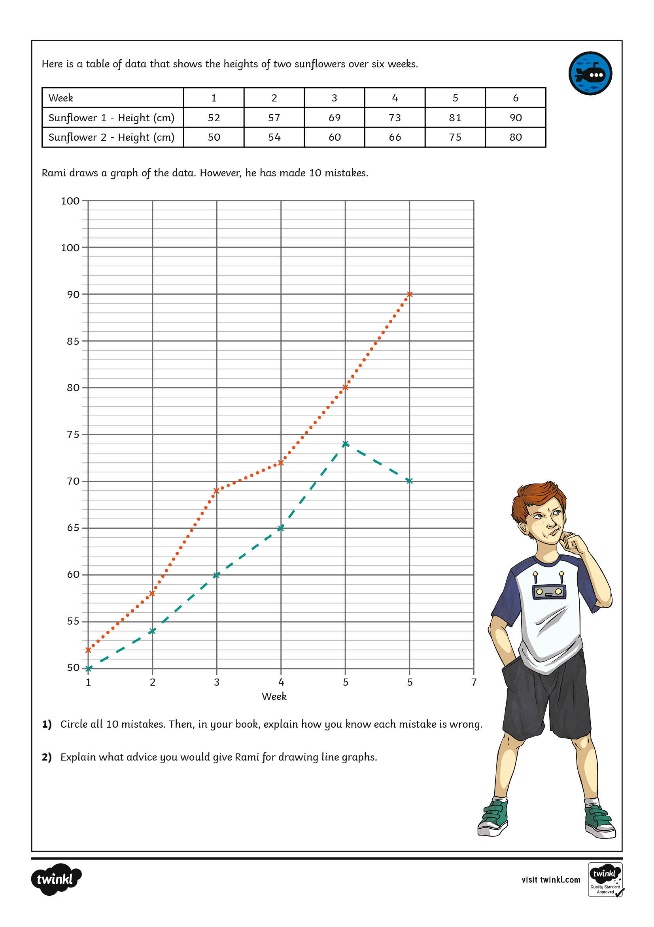 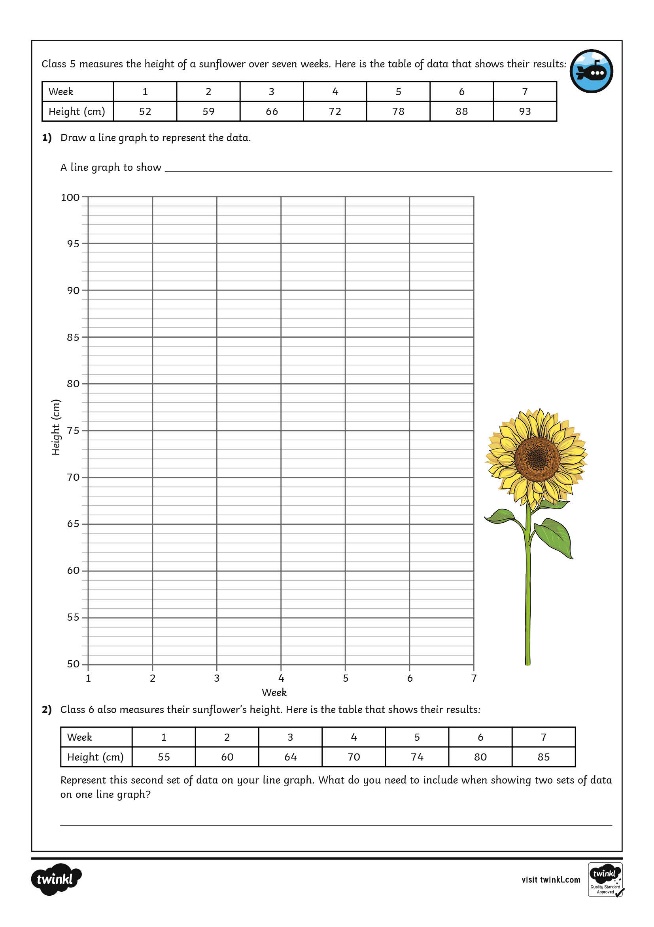 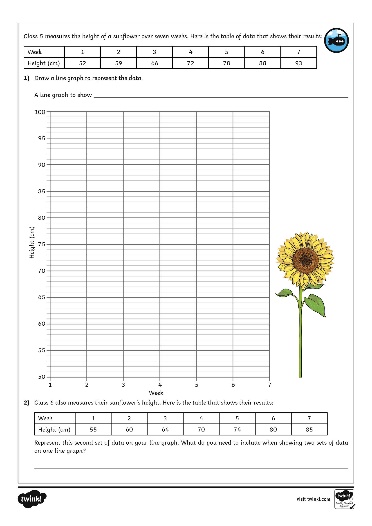 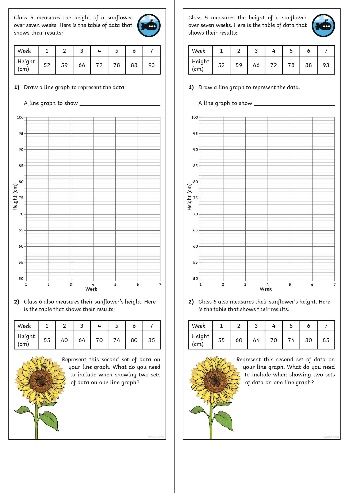 Need Planning to Complement this Resource?
National Curriculum Aim
Solve comparison, sum and difference problems using information presented in a line graph.
For more planning resources to support this aim, click here.
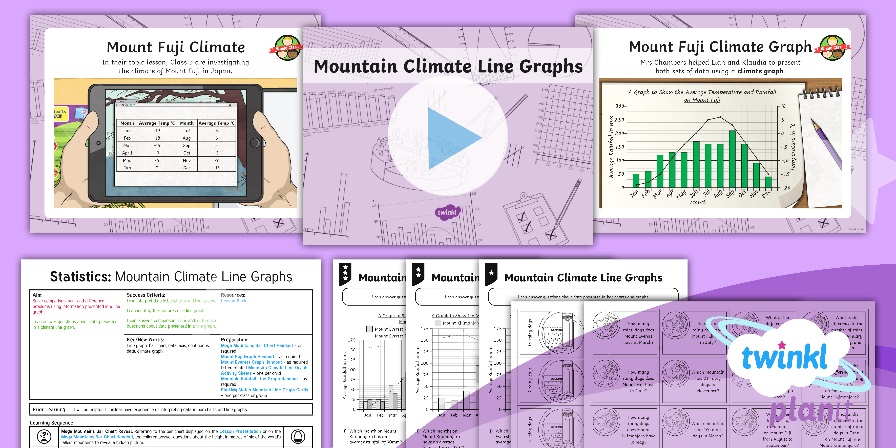 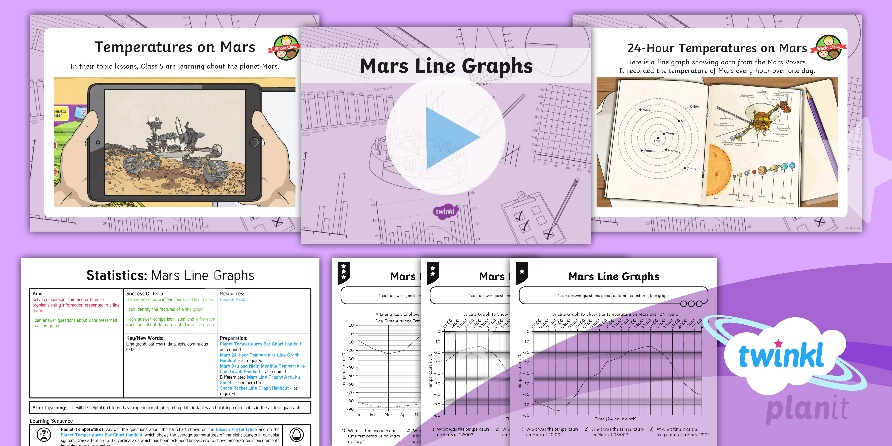 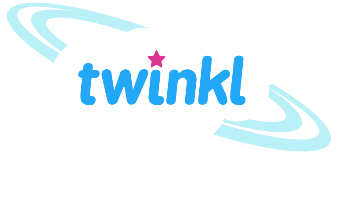 Twinkl PlanIt is our award-winning scheme of work with over 4000 resources.